Super express services operated on urban highways: The opportunity of a new metropolitan transport mode
M. Navarro, J. Muñoz, C. Bucknell & A. Schmidt

CASPT2015
23/07/15
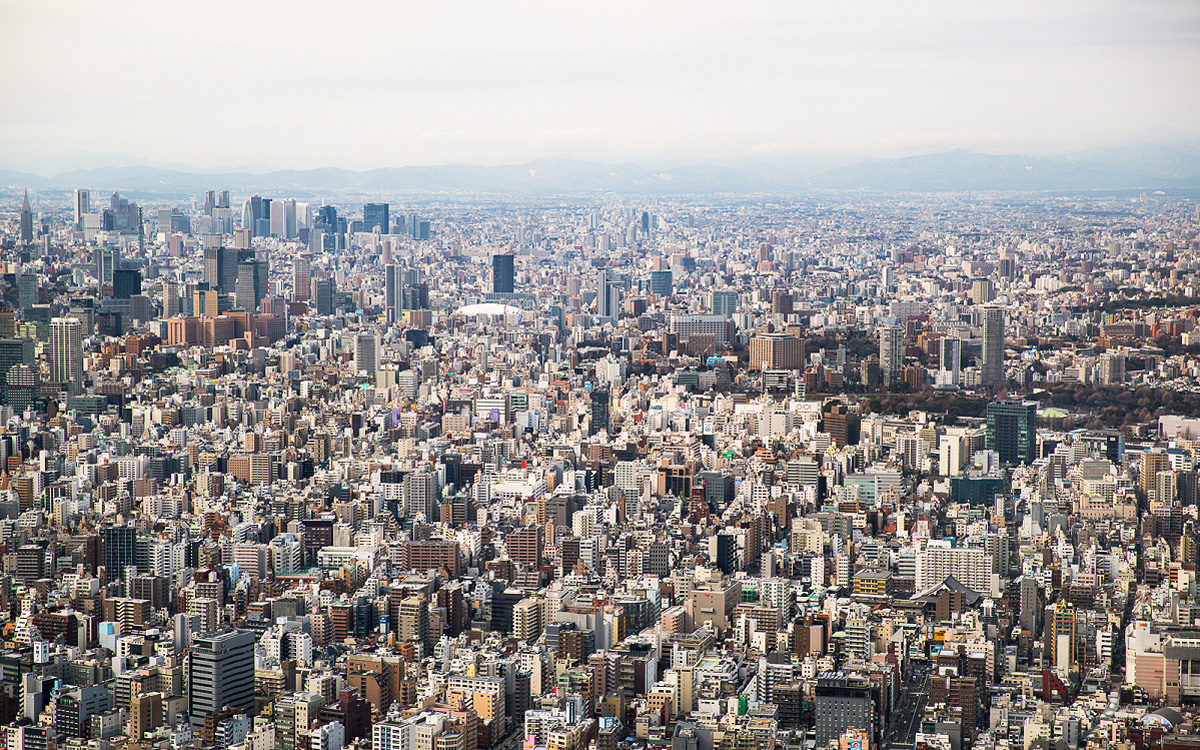 Cities with large metropolitan areas are present everywhere in the world…
2
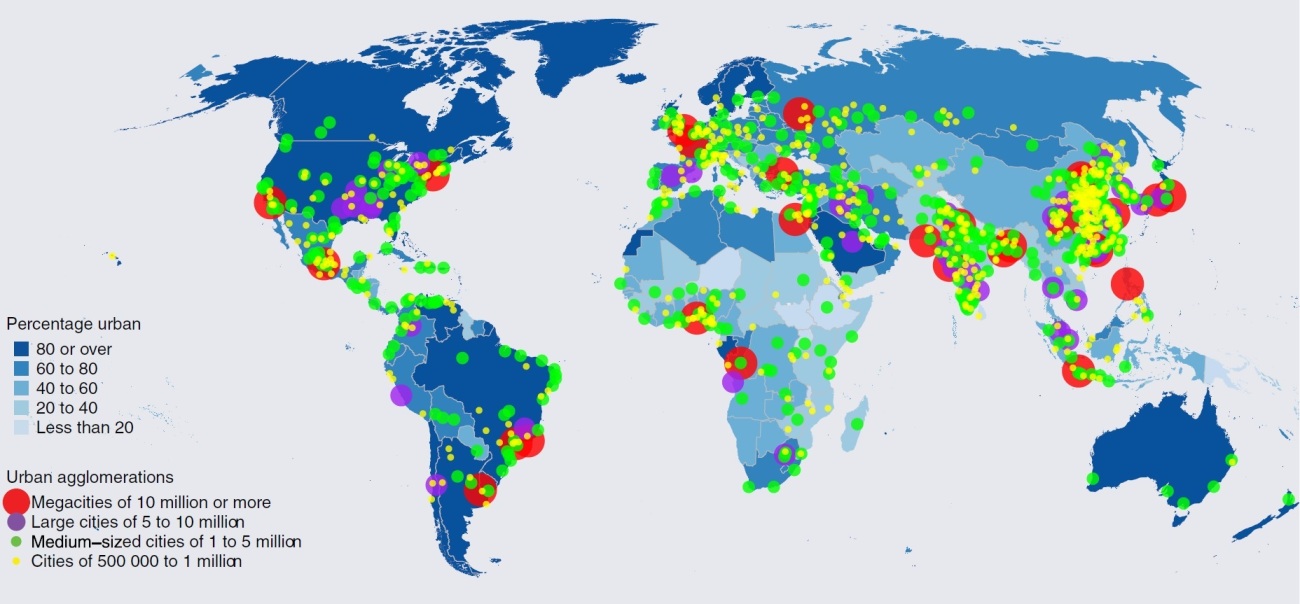 In fact, today more than 60 cities in the world exceed 5 million inhabitants
3
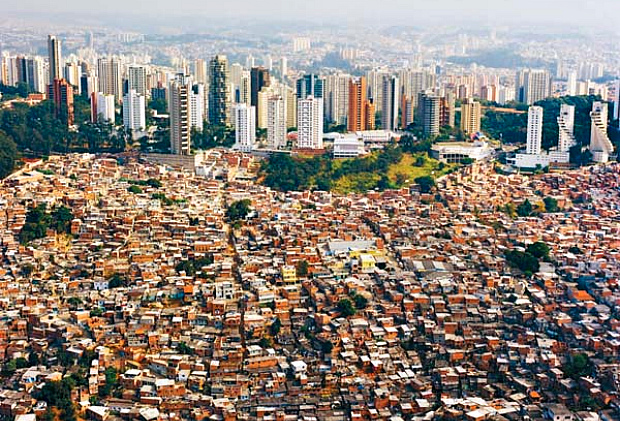 And, in the case of Latin America, there is a lot of social segregation (Sabatini et al.,2001).
4
That is…
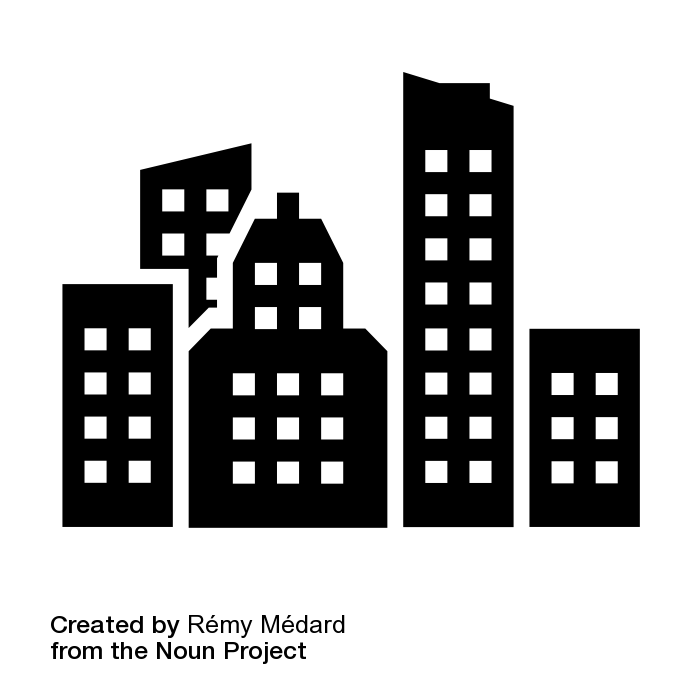 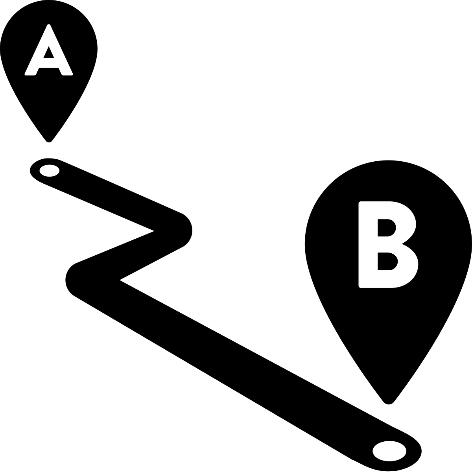 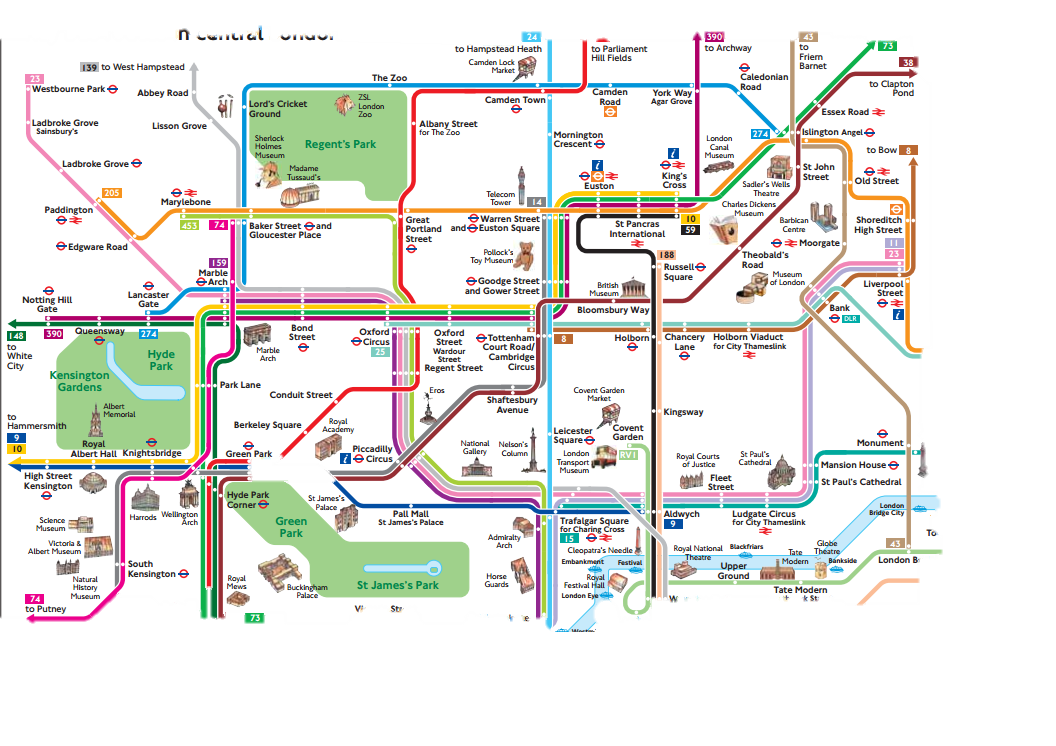 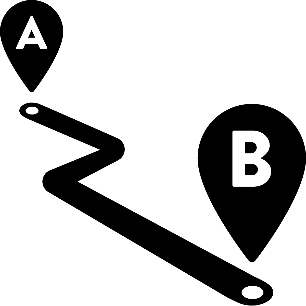 ¿   ?
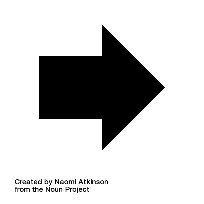 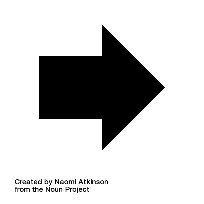 Stressed public transport
Longer trips
Bigger cities
(Duranton & Puga, 2013)
5
[Speaker Notes: For example, more than 20% of the trips on public transport in cities extend for over 15km (Bus Rapid Transit Centre of Excellence, 2012)
Porto Alegre (22%)
Guadalajara (24%)
Mexico City (61%)
Bogotá (40%)
Lima (23%)]
What current alternative transport modes do we have to face this situation?
Metro
60.000 pax/h and 30 km/h.
Passengers who make long trips usually must make transfers.
At peak hours presents significant overcrowding on carriages and stations.
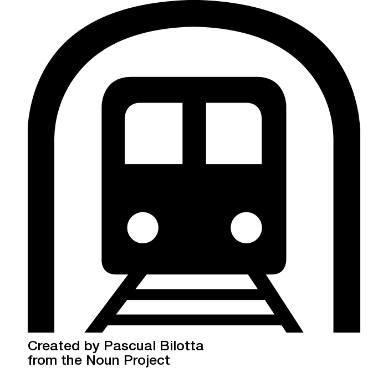 Buses in segregated lanes (BRT)
45.000 pax/h and 25 km/h.
When it is an open corridor, this reduces the need for transfers.
Outside the corridor, the bus must share the road with other vehicles.
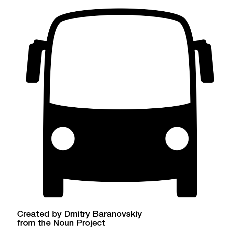 Automobile on urban highways
2 pax/vehicle (low productivity) and 80 km/h
At peak hours, this is the main cause of traffic jams in the urban transport system.
For people with less purchasing power, it is beyond their financial capabilities.
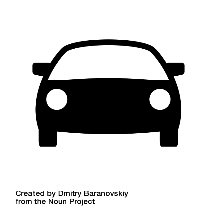 6
So, …
Hypothesis and Objective
Hypothesis
A bus service with a reduced amount of stops and operated on urban highways can carry out these trips in a more efficient manner.

Objective
In order to corroborate our hypothesis, we will review the experience of the super express services which utilize urban highways in Santiago, Chile and analyze the advantages and disadvantages of these type of services.
8
The experience of Santiago, Chile
Travel patterns
Network of urban highways and the public transport system
Bus services on the highway
Travel patterns
Origins
Destinations
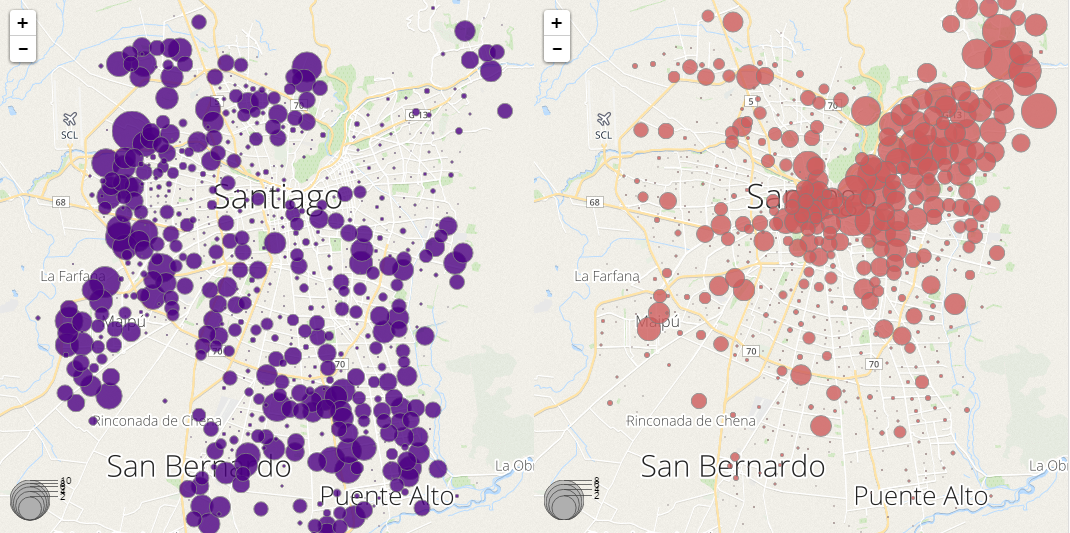 We estimated that 26% of the total amount of trips made on the public transport system at peak hours travel more than 20 km in order to reach a destination.
10
Urban highways
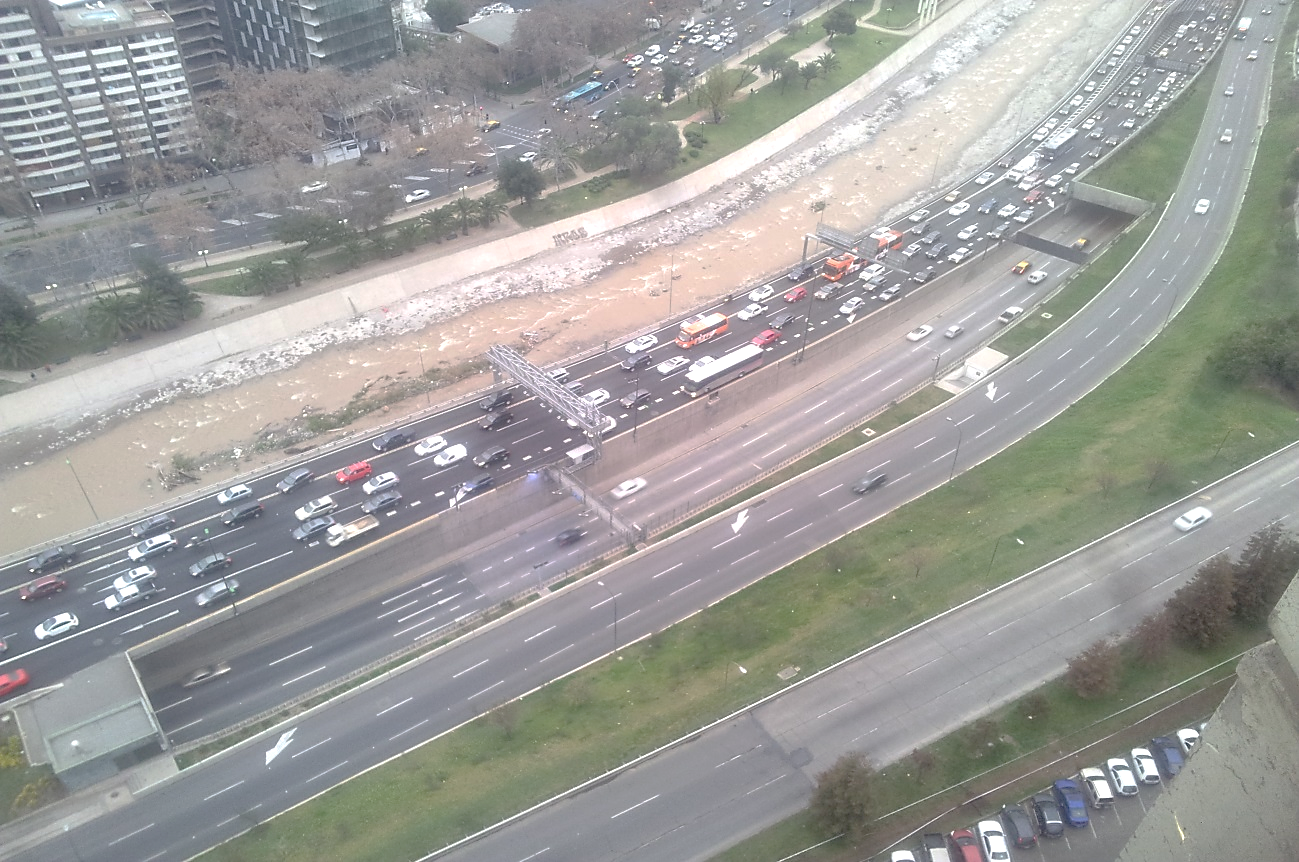 Santiago has a network of urban highways extending over 207 km and commercial speeds are close to 60 km/h for buses.
At peak hours there is a high level of congestion in one direction, while in the opposite direction there is a considerable sub utilization of these same roadways.
Costanera Norte
11
[Speaker Notes: Tener respuesta a que la congestión afecta a la dirección de regreso de los buses.]
The public transport system
The system has an integrated fare which includes Metro and Buses. This permits the users making two transfers between modes within a period of two hours.
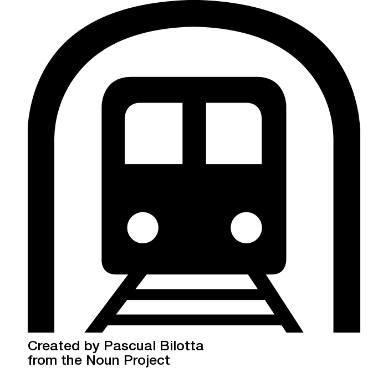 +
+
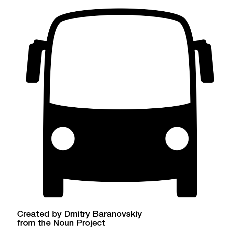 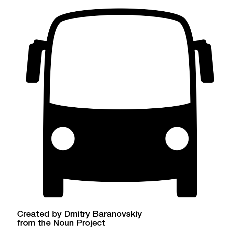 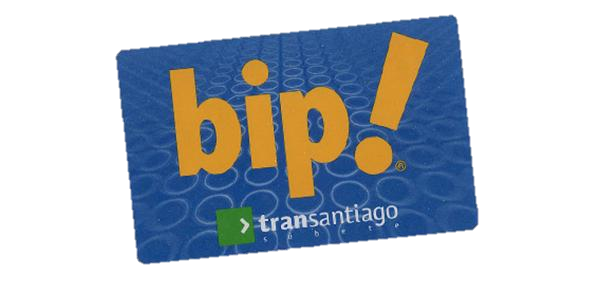 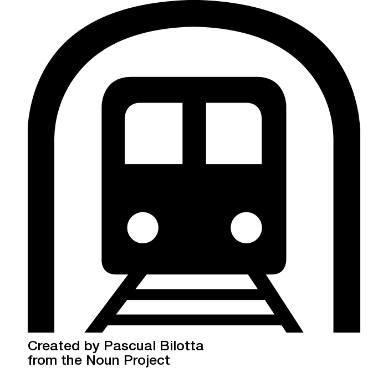 +
+
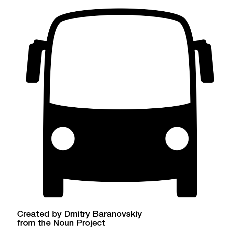 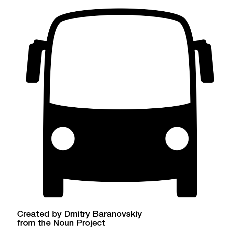 Fares are collected by the transport authority, who makes a payment to each operator. It represents the financial cost of each trip for the system.
+
+
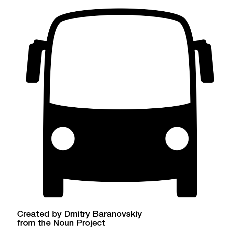 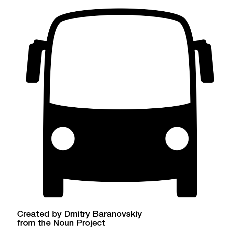 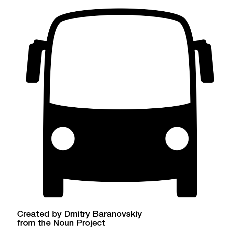 12
Bus services on the highwayAdvantages: Travel time and financial cost
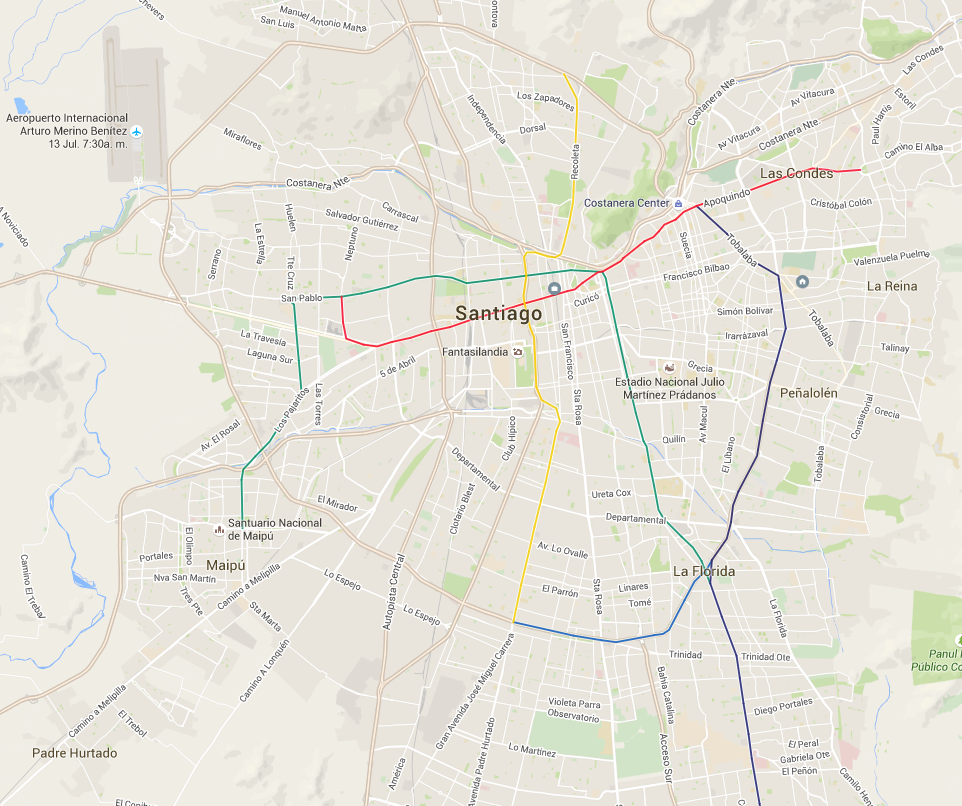 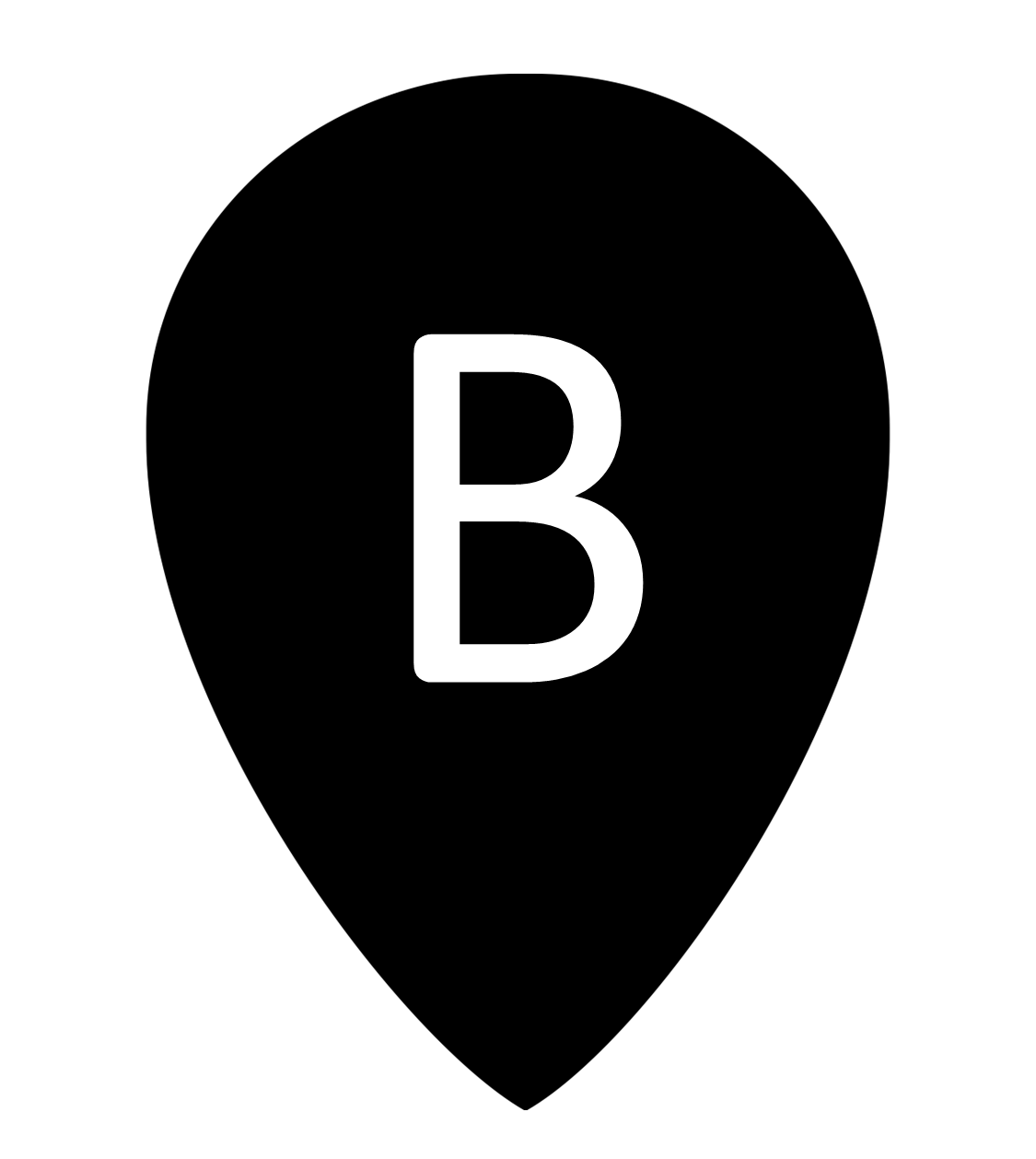 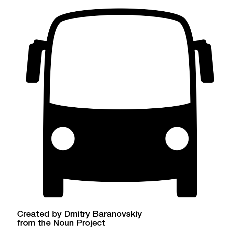 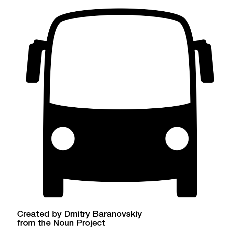 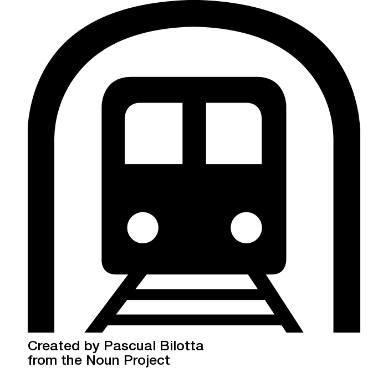 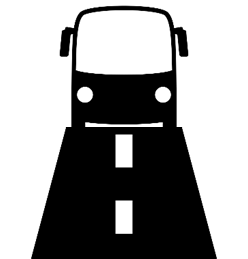 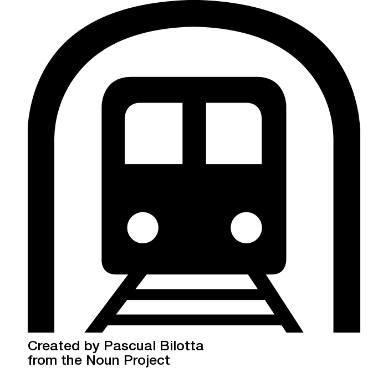 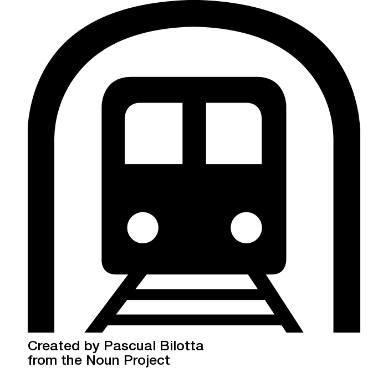 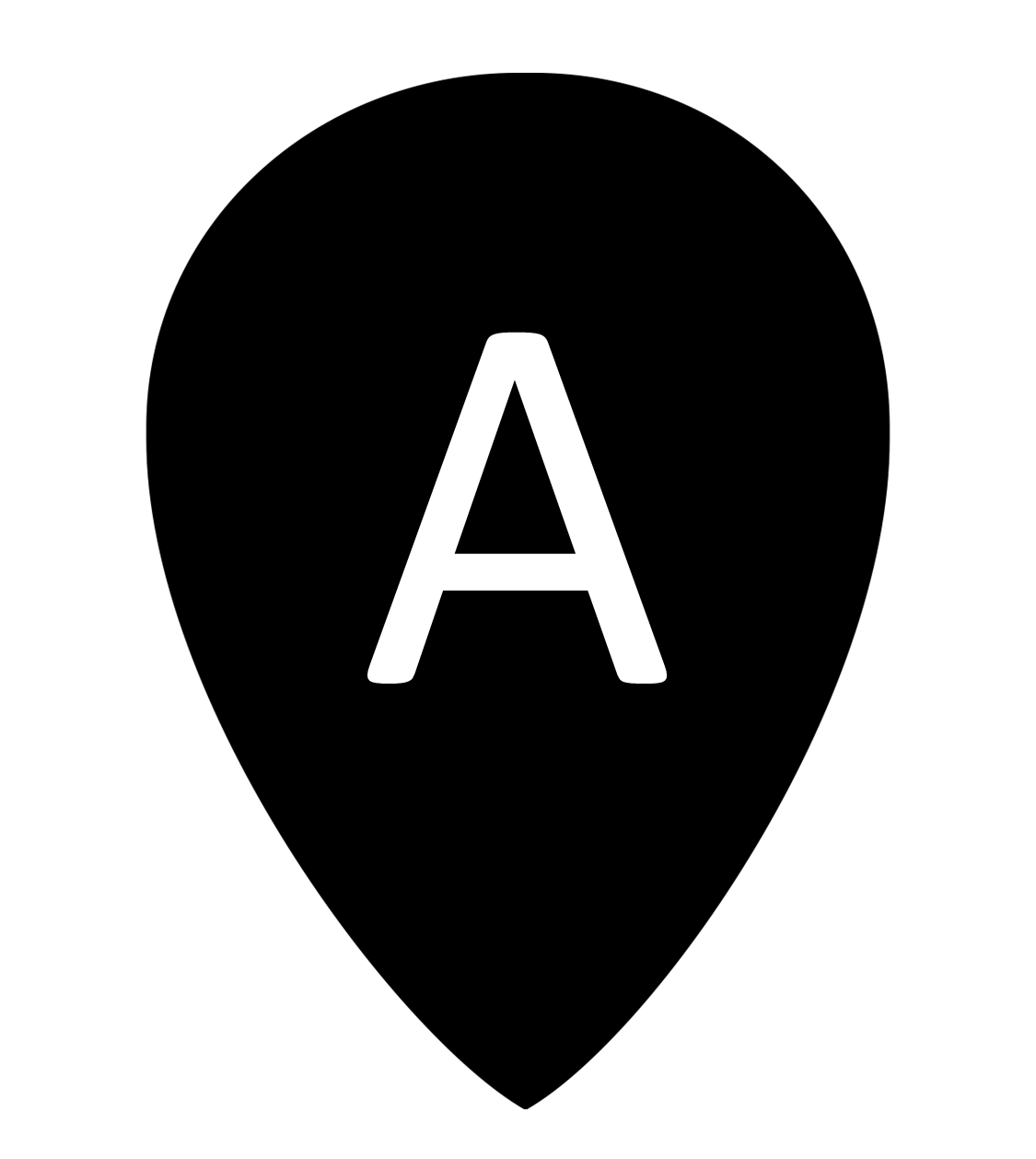 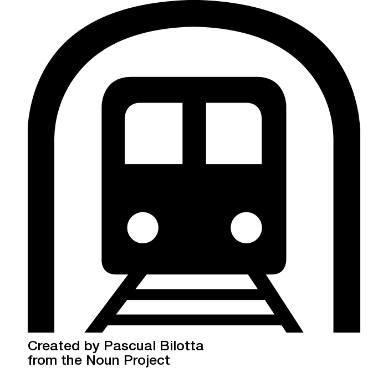 13
But, also there are some concerns…
Bus services on the highwayDisadvantages: Types of buses
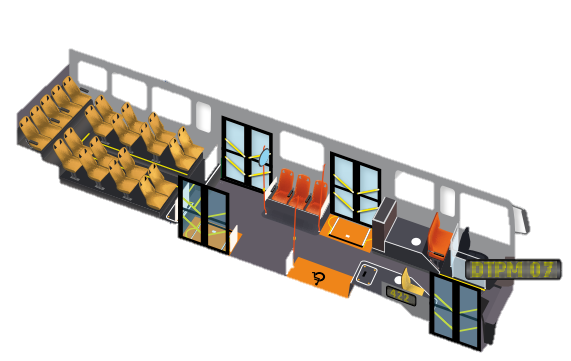 When the commercial speed is close to 60 km/h, any collision has a high probability of resulting in death for those involved (Nilsson, 2004). 

This type of bus becomes inconvenient as it does not comply with the minimum safety standards.
For example, one of the current type of bus offers seats for only 26% of its total capacity.
15
[Speaker Notes: Revisar lo de los cinturones de seguridad]
Bus services on the highwayDisadvantages: Payment method to bus operators
Income
Income per km
Income per pax
16
Analysis of the payment scheme
Definitions
Economic evaluation of current payment scheme
Economic evaluation of the new payment scheme
DefinitionsMeasure of economic attractiveness
Income
Operational cost
Fleet
Fleet
18
DefinitionsTypes of services
Super Express Services (SE): Services which connect remote urban origins and destinations in a fast way.
Business Hub Services (BH): Services which cover the business hub of the city.
Metro Station Services (2M): Services which cross 2 or more Metro stations.
19
DefinitionsCharacteristics of the different types of services
20
LTI vs PRIScatter plot for all the services of the public transport system
Super express service
Business hub service
Metro stations service
21
Economic evaluation of current payment scheme
Using the passenger rotation index (PRI), we can rewrite the income formula of a given service i in a same period j
Therefore, the marginal benefit per bus is:
22
Economic evaluation of current payment schemeComparison of marginal benefit per bus
23
[Speaker Notes: Poner ojo en esta explicación para que queda clara. El ale se perdió acá.]
Economic evaluation of current payment scheme
Long route distances!
24
Economic evaluation of the new payment scheme
25
Economic evaluation of the new payment scheme
26
Conclusions
Summary
Lessons
Perspectives
Summary
The growing expansion of cities has promoted an increase in the number of long trips.
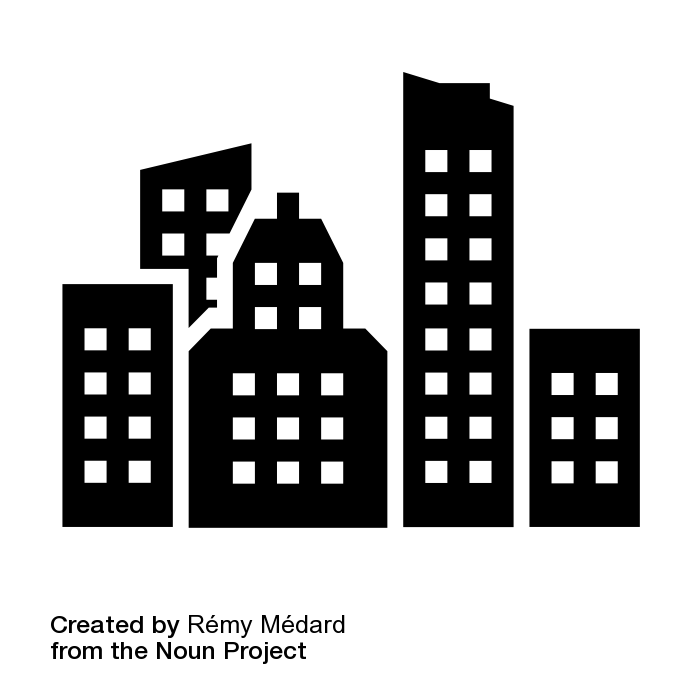 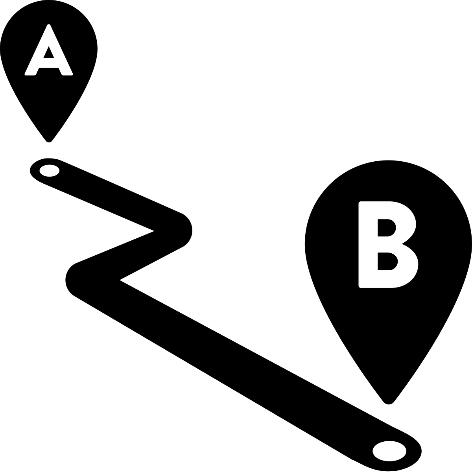 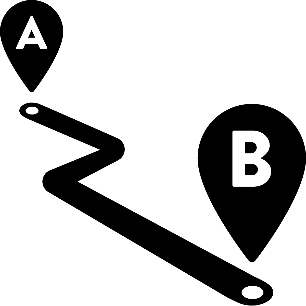 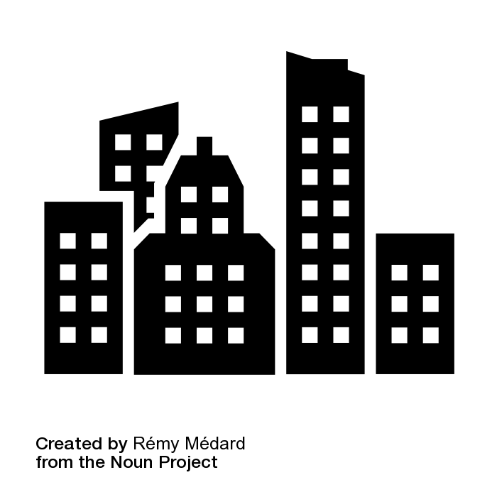 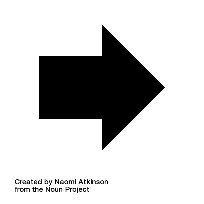 28
Summary
Fare integration and urban highways allow approaching the different transport modes with network logic and combining them to deliver better alternatives for users.
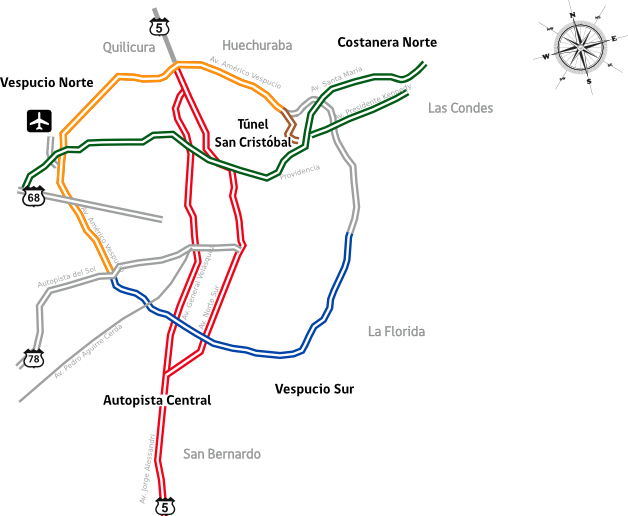 +
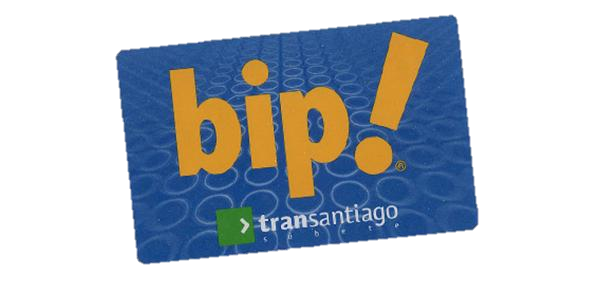 29
Lessons
Santiago’s experience has shown us that super express services can be a great opportunity to solve long trips but also present important challenges:

Transporting standing passengers at high speeds has a high risk in the event of accidents.

Payment schemes where do not differentiate the length of the trip tend to de-incentivize services with few stops.

A new payment scheme based on passenger-kilometer could balance the attractiveness of different types of services from the bus operators point of view.
1
2
30
[Speaker Notes: Revisar el inglés]
Perspectives
To study in detail the performance of the passenger rotation index (PRI) as the distance of the bus route is increased.

To calibrate or scale the operational speed together with PRI and LTI in order to set a balanced marginal benefit per bus.

To rethink the design of the buses used for super express services.
31
Super express services operated on urban highways: The opportunity of a new metropolitan transport mode
M. Navarro, J. Muñoz, C. Bucknell & A. Schmidt

CASPT2015
23/07/15
Appendix
We could fit a function in the relation between PRI and LTI in order to provide a better calibration of the new income formula.
33